ESA Gaia Archive DR1: A VO compliant archive
Jesús Salgado, Juan González, Raúl Gutiérrez, Juan Carlos Segovia, Javier Durán, Bruno Merín, Sara Nieto, Christophe Arviset

Gaia Archive Development Team - ESAC Science Data Center (ESDC)
Data Volumes
Statistics 25 July 2016
Gaia Archive current content
Crossmatch for my objects:TAP+ approach & VOSpace+
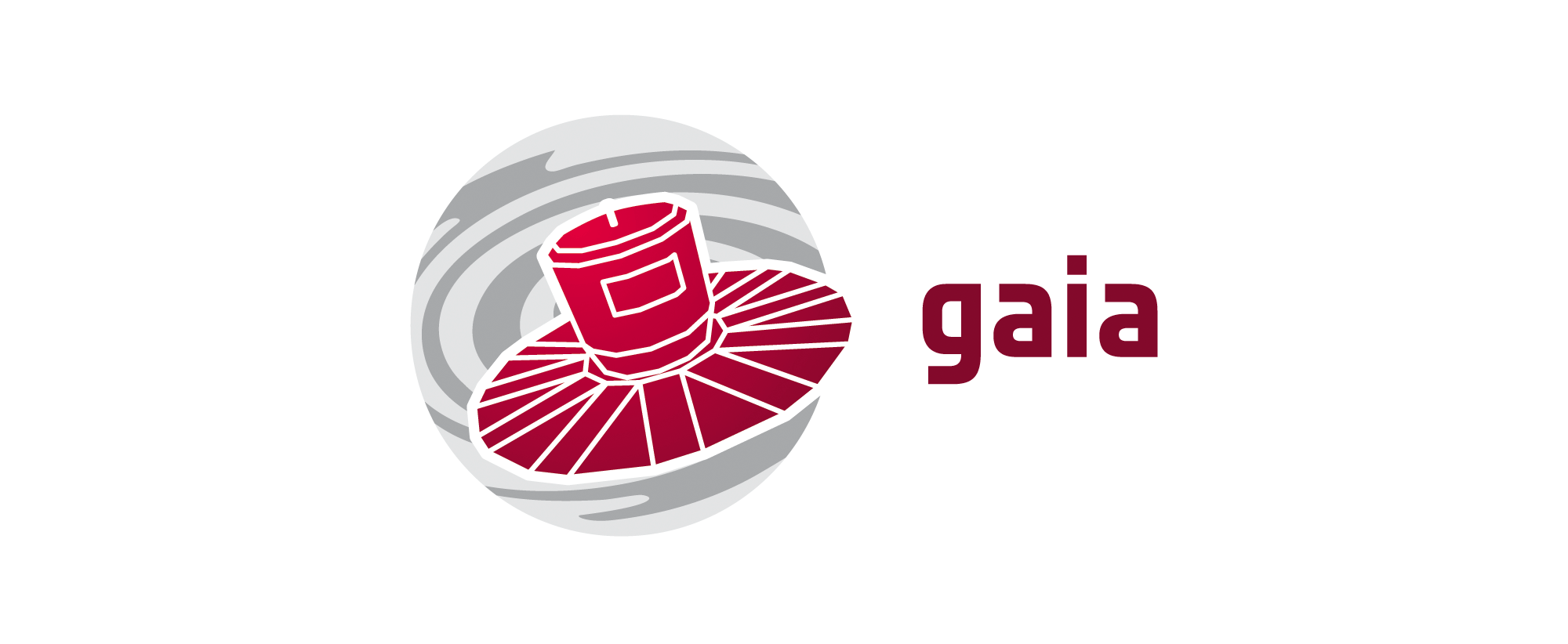 archive
TAP
Upload
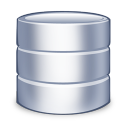 White Dwarfs
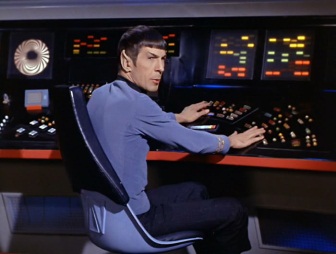 n  TAP Queries
Results
Results
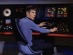 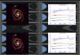 User Disk
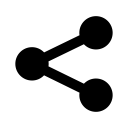 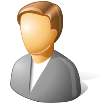 Crossmatch for my objects:TAP+ approach & VOSpace+ & SaaS
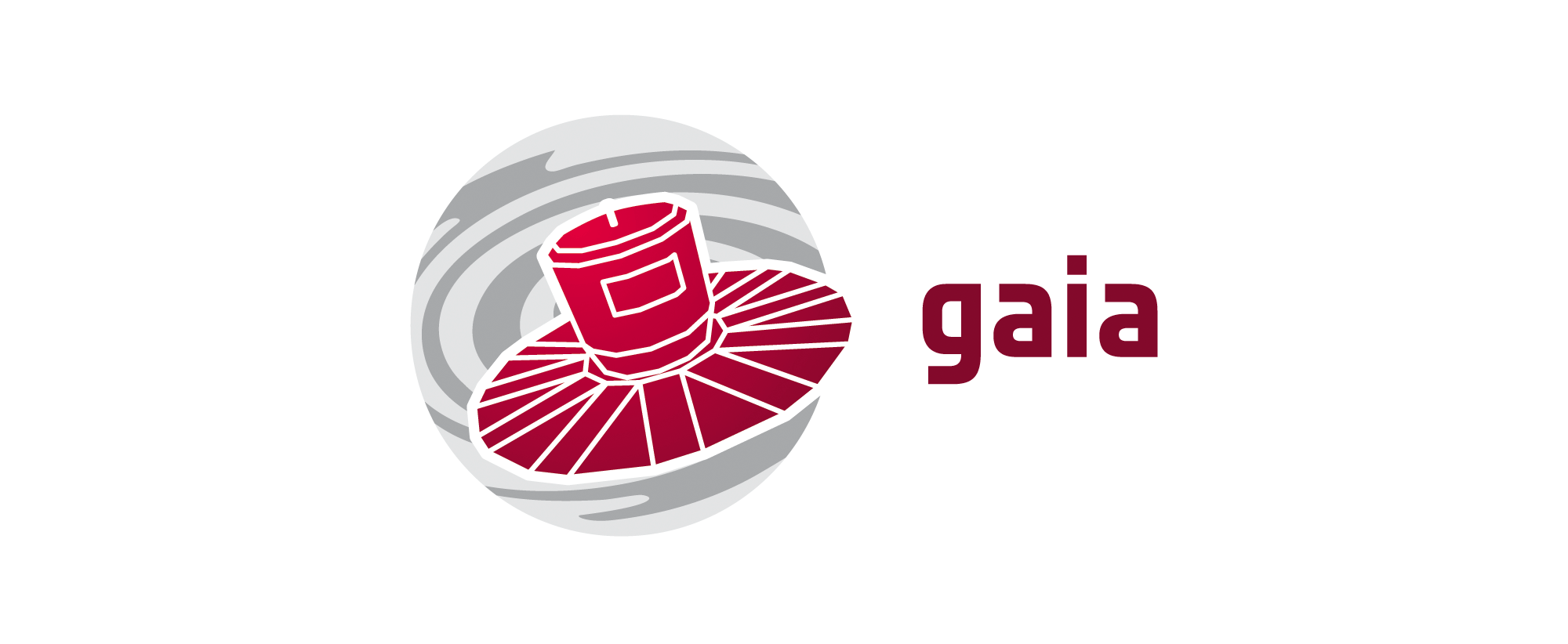 archive
TAP
Upload
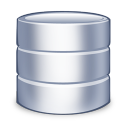 White Dwarfs
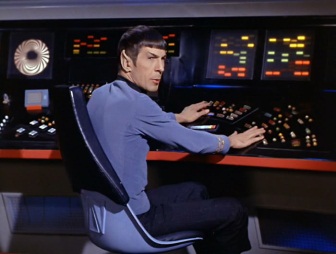 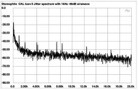 n  TAP Queries
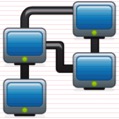 Results
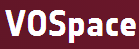 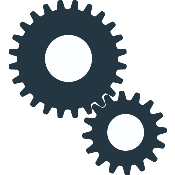 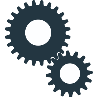 Results
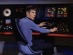 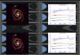 User Disk
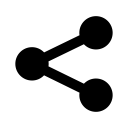 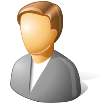 Gaia Archive: TAP+ Interface
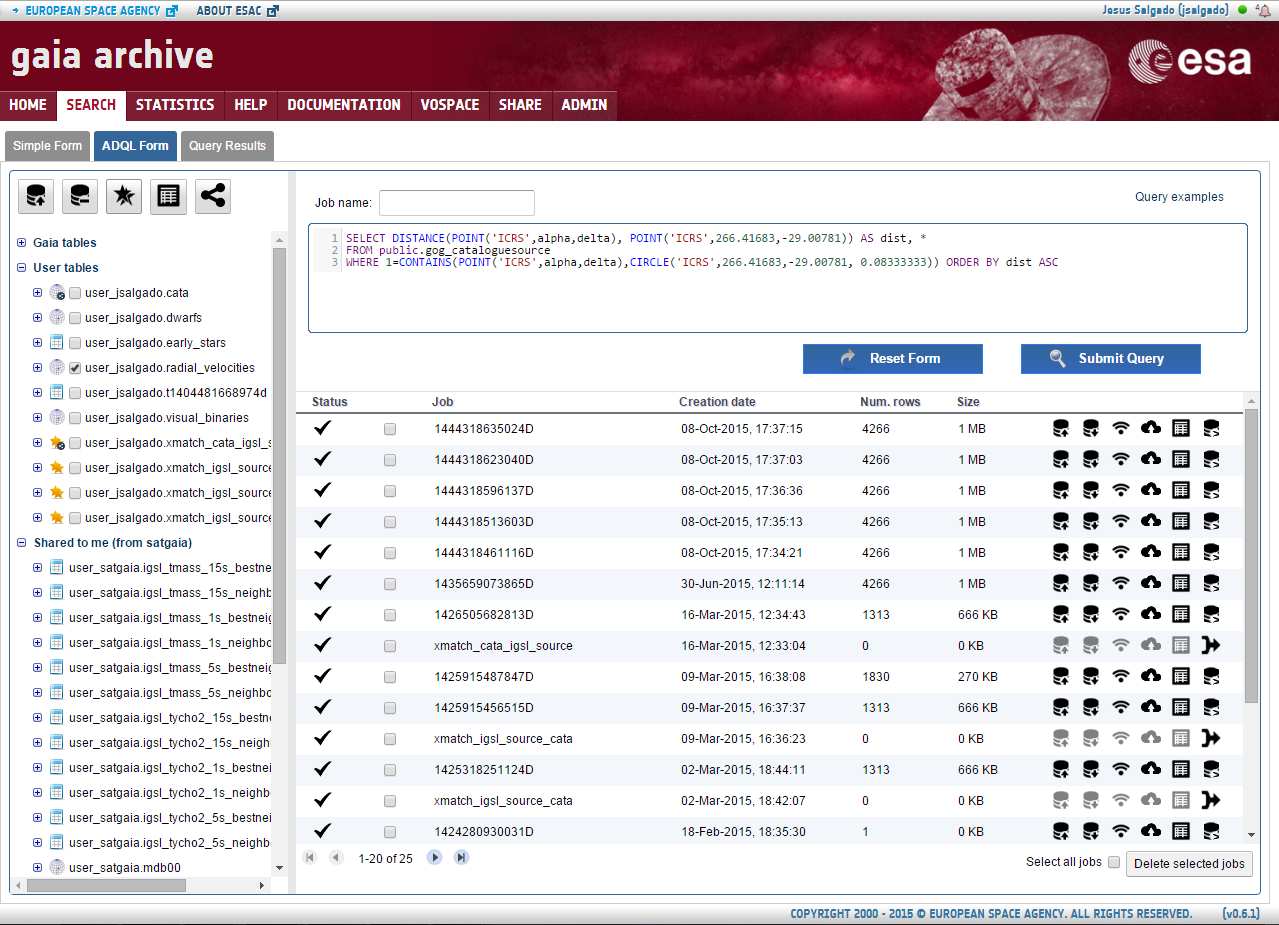 TAP supported
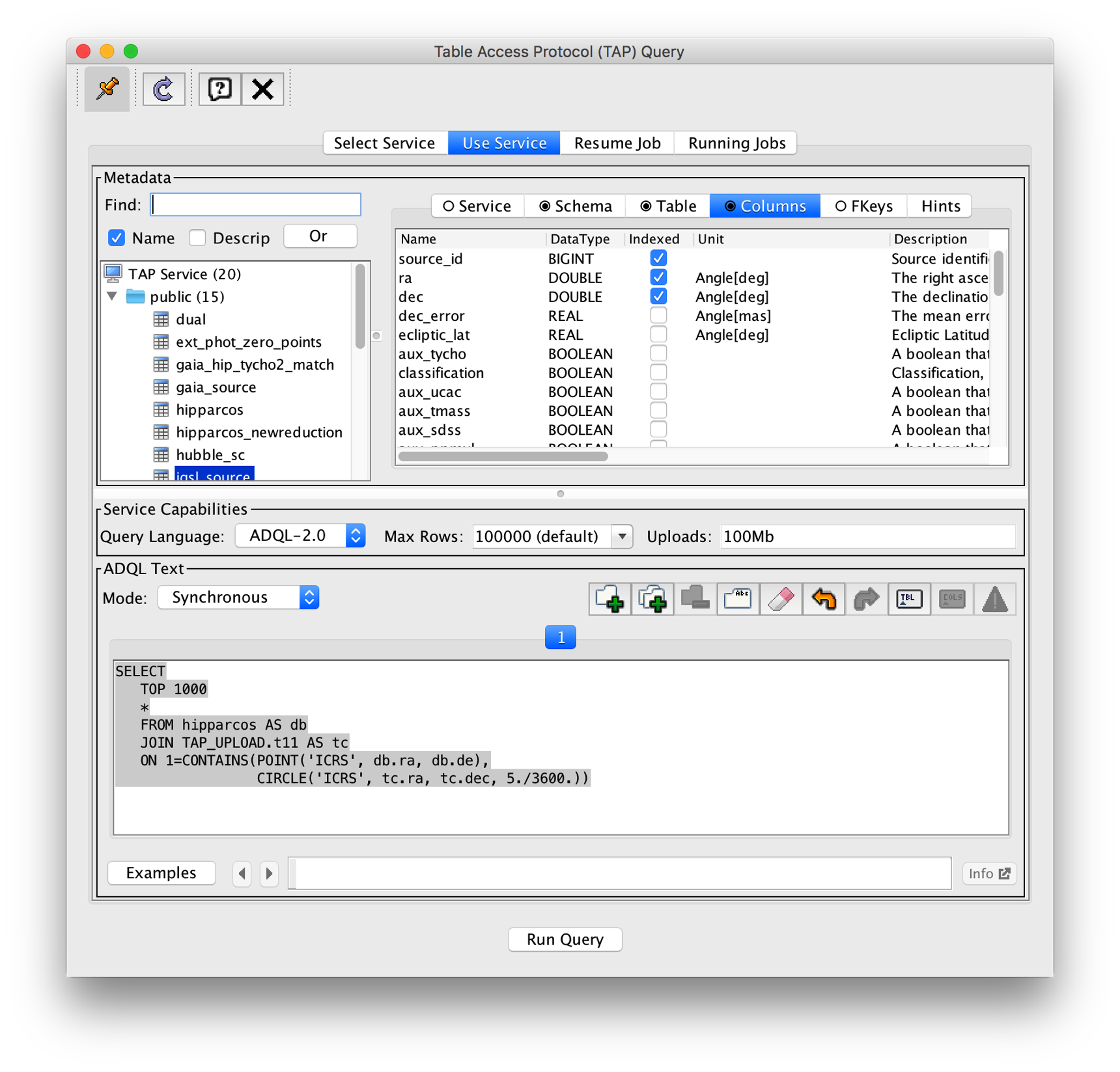 Volatile upload of tables is supported by TAP/ADQL: UPLOAD/QUERY/DELETE

Service URL: http://gaia.esac.esa.int/tap-server/tap/


SELECT *
FROM hipparcos AS hip
JOIN TAP_UPLOAD.t1 AS myTable
ON 1=CONTAINS(POINT('ICRS', hip.ra, hip.dec),
CIRCLE('ICRS', myTable.ra, myTable.dec, 5./3600.))
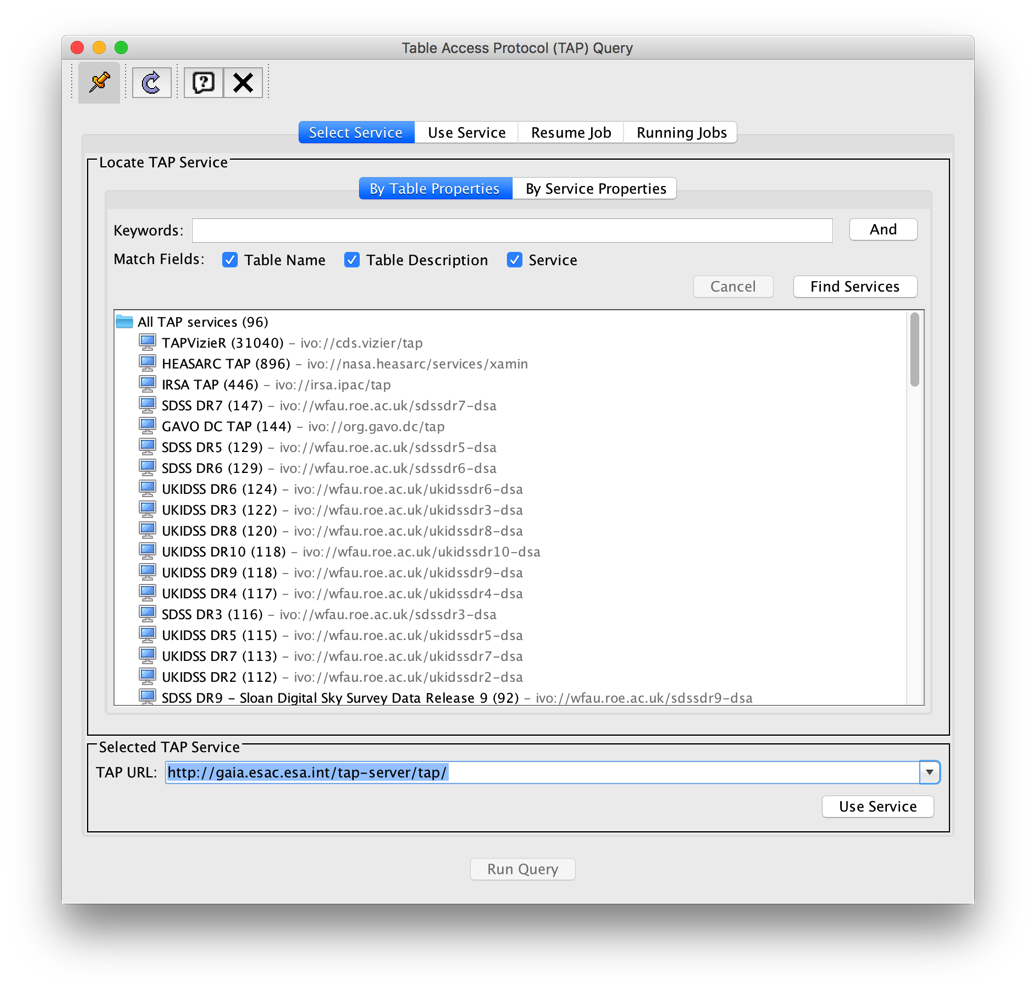 TAP+: TAP standard evolution
TAP+: Private Data
Gaia Archive: TAP+ Schema
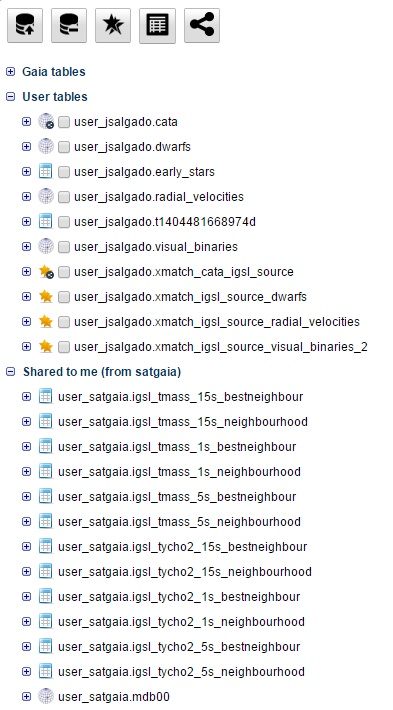 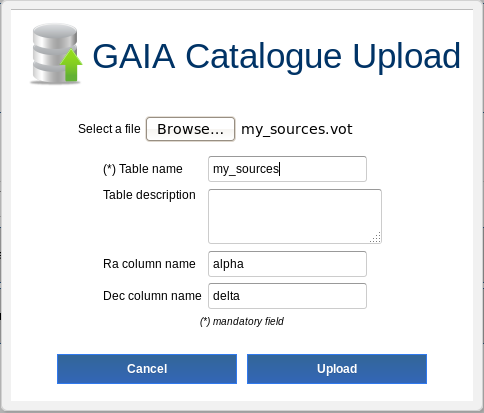 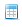 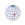 Persistent Upload
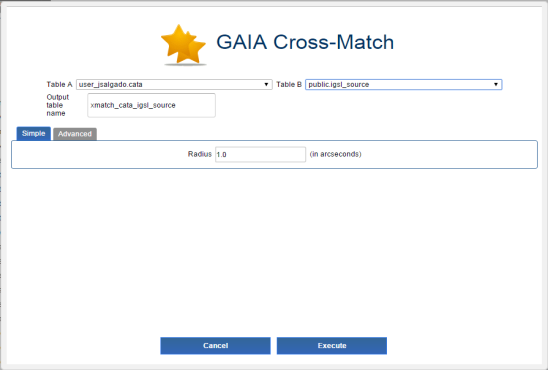 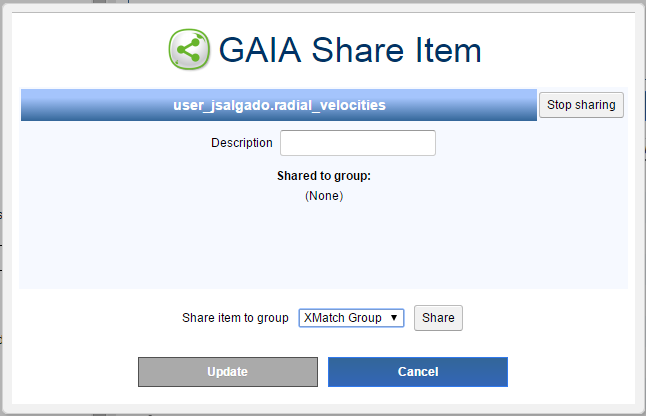 Server Crossmatch
Table sharing
VOSpace : Virtual storage for collaboration
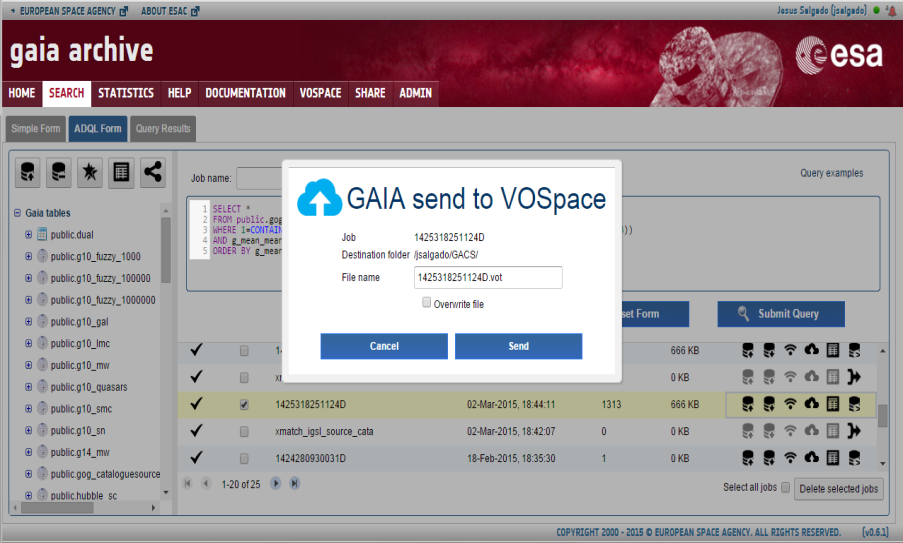 Astronomy DropBox
VO protocol
InterOperable
Accessible by VO Applications
Accessible by REST
Close to data
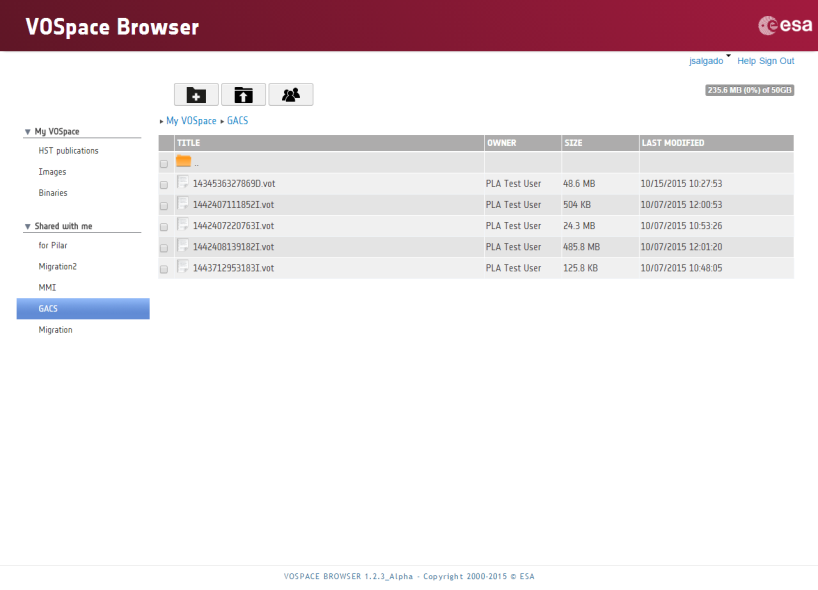 See 
Sara Nieto
presentation 
(for details)
Gaia Archive Security
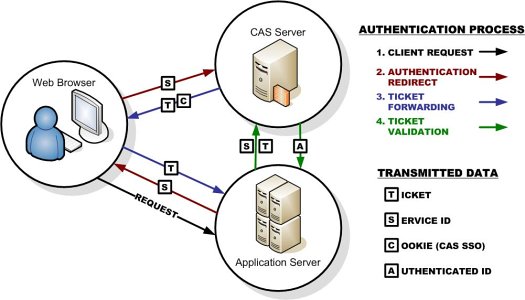 Single Sign-on through CAS server (both GACS and VOSpace)
Authorization through CAS proxy tickets
SAMP simple authentication
Full support on SAMP https for Web profile still pending at protocol level
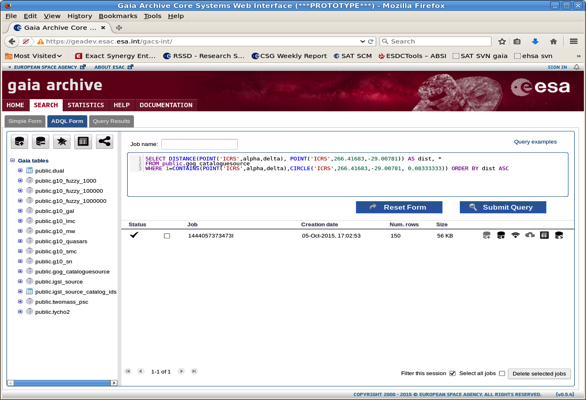 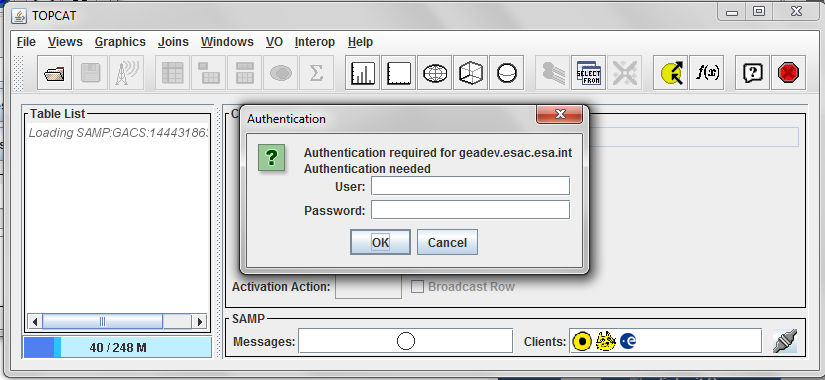 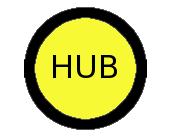 SAMP
SAMP
Authenticated SAMP
Visualization
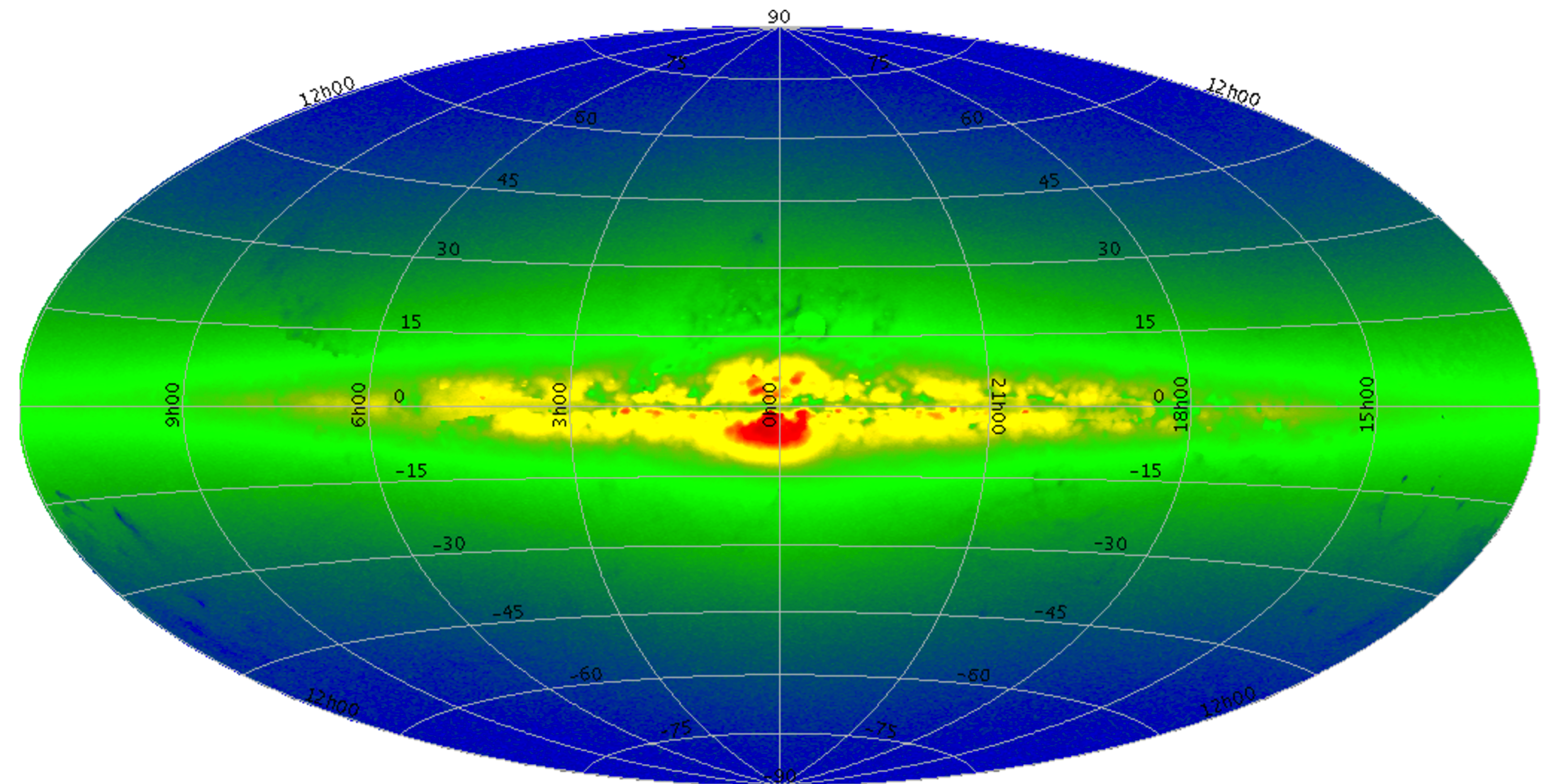 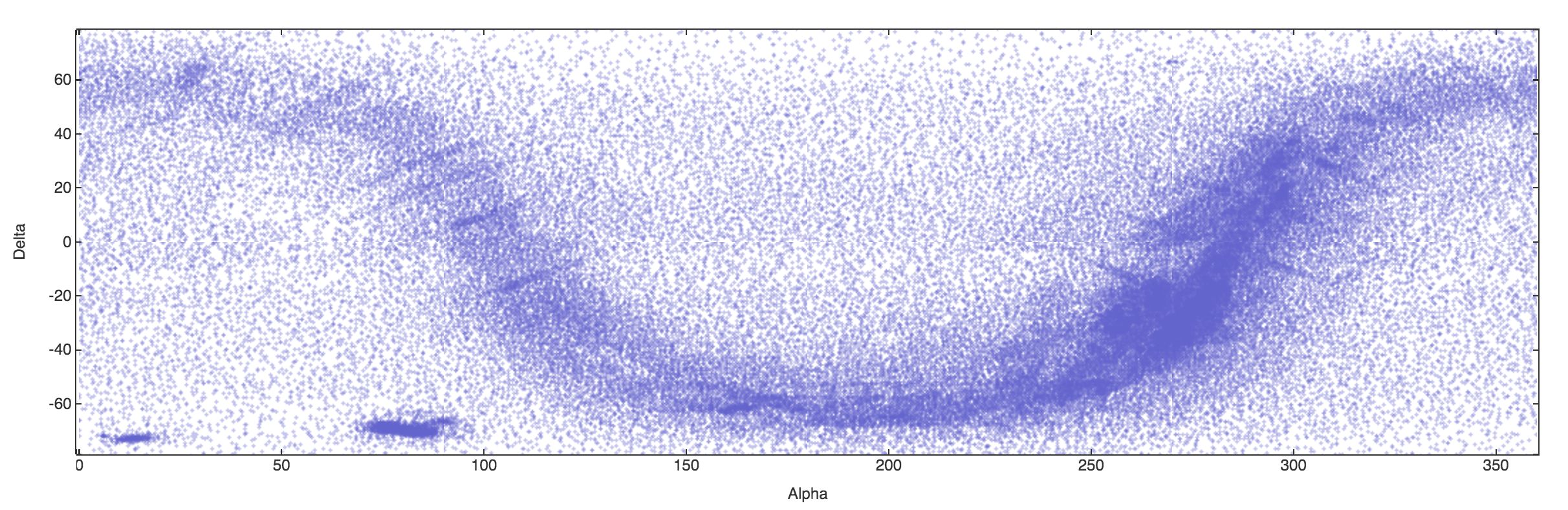 Visualization is a need
Statistics provide holistic views. Big data techniques
Validated static stats 

On-the-fly visualization (Lisbon University)

ESASky
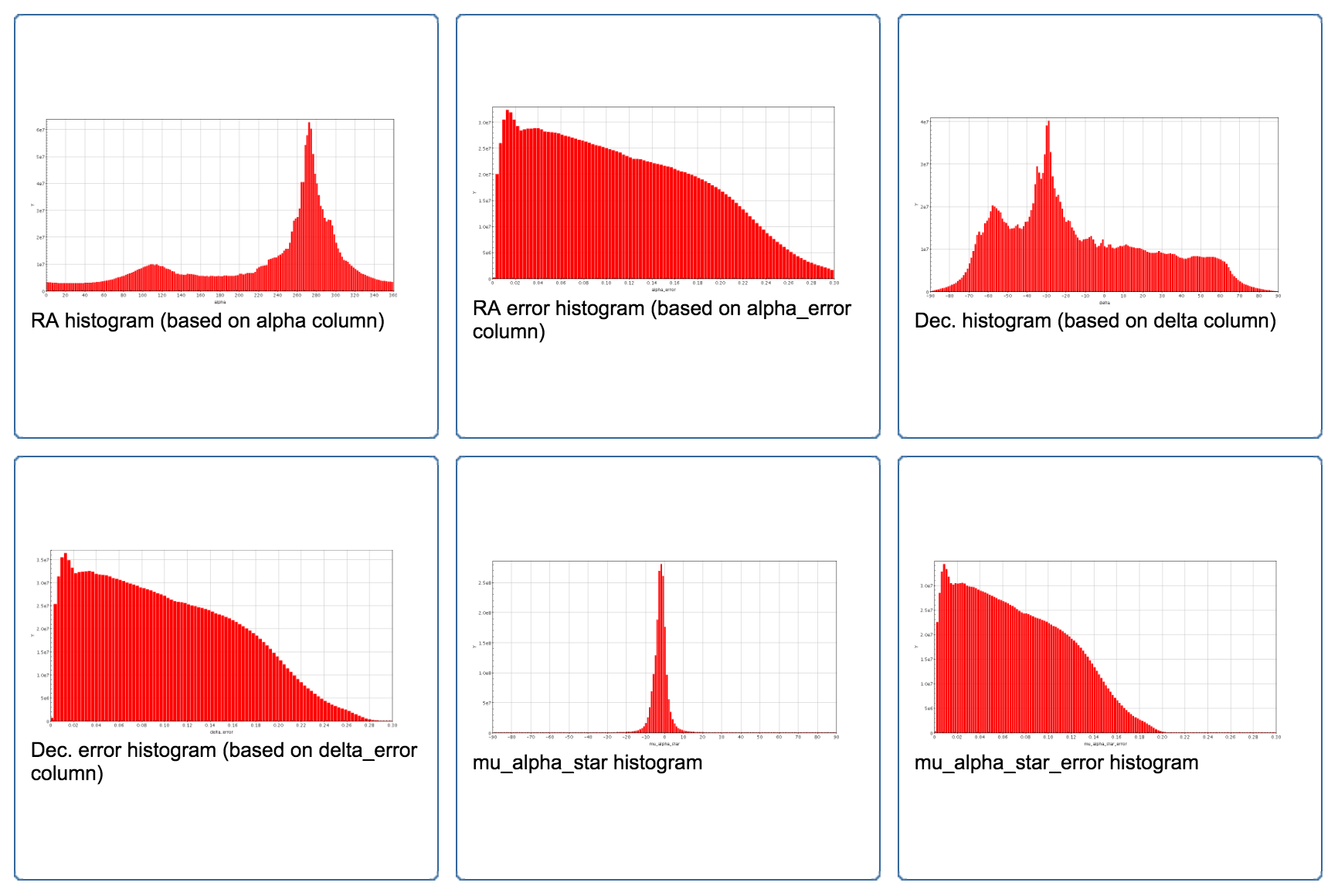 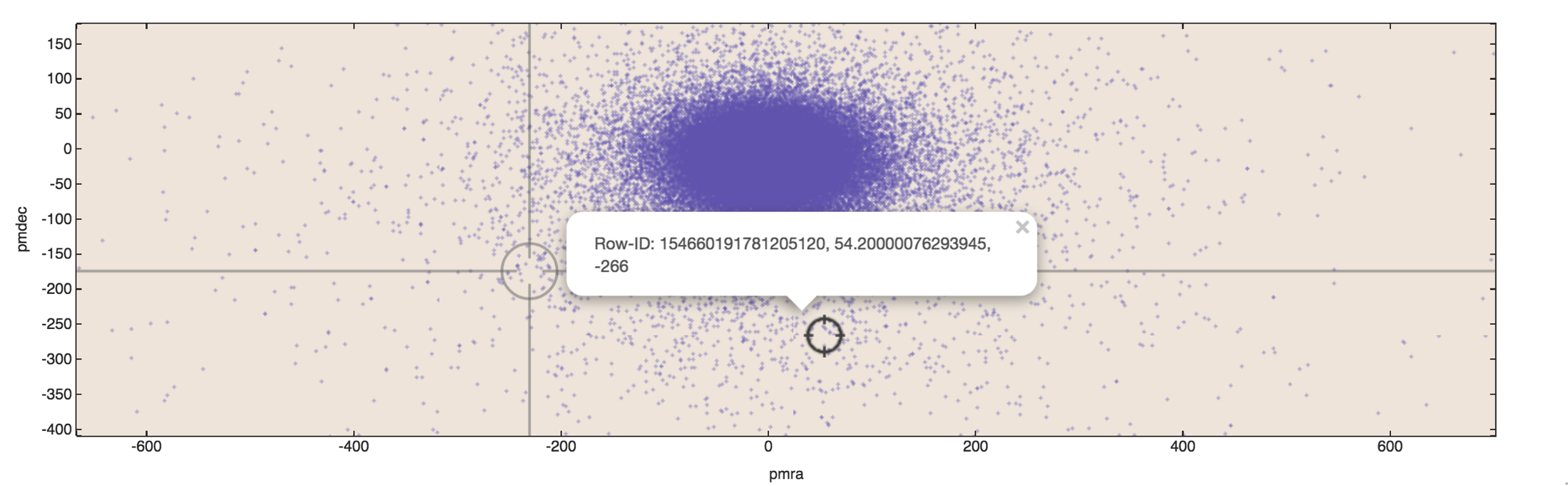 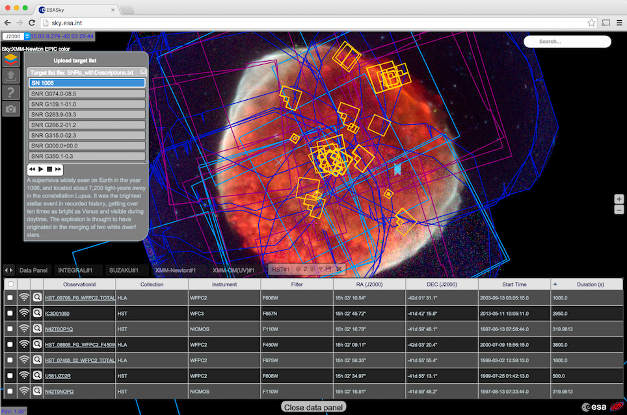 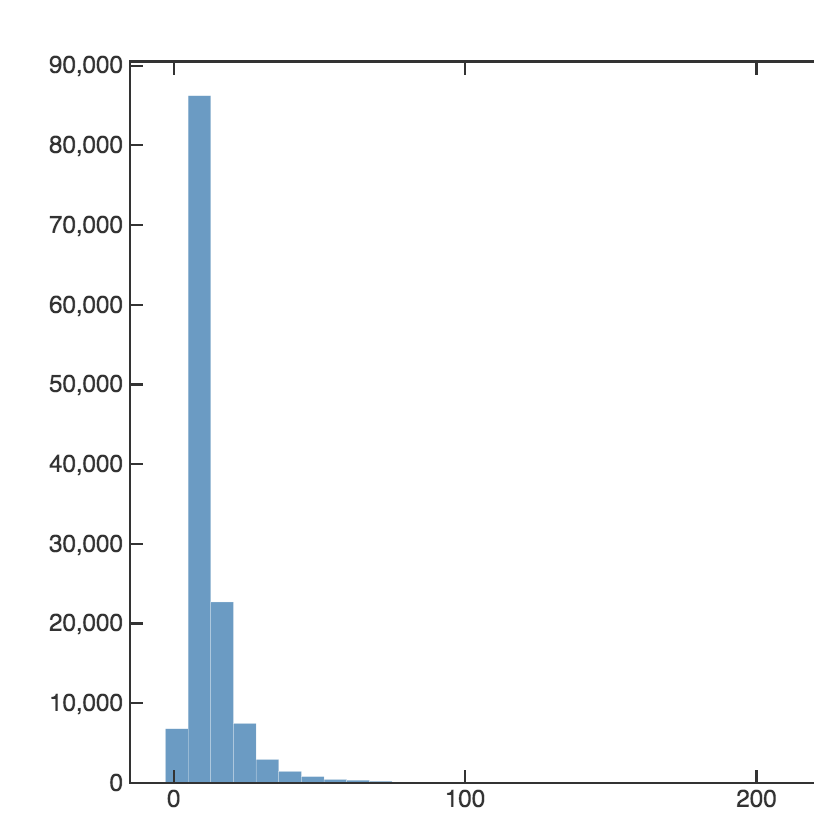 Archive on internet
Gea in internet
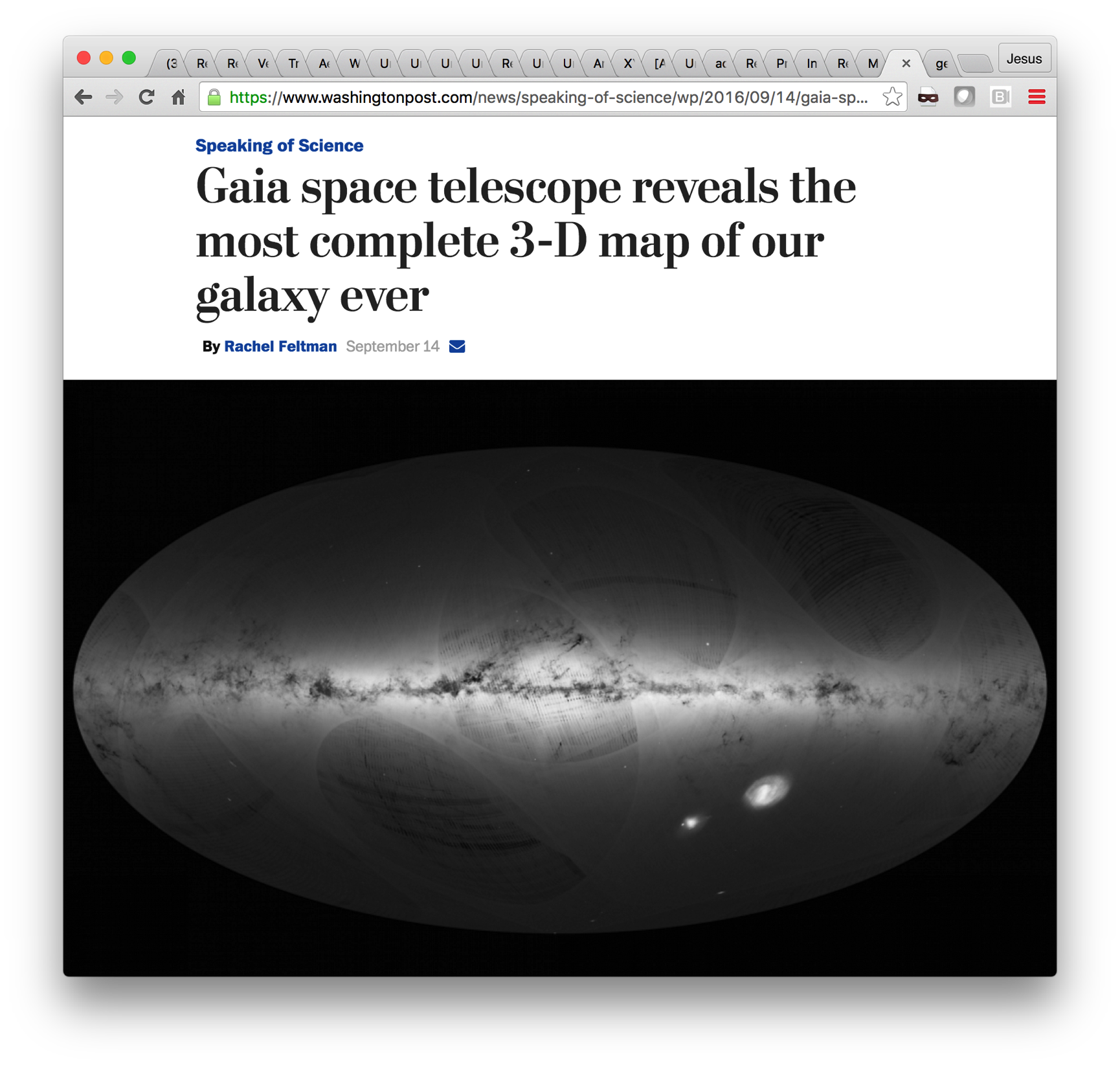 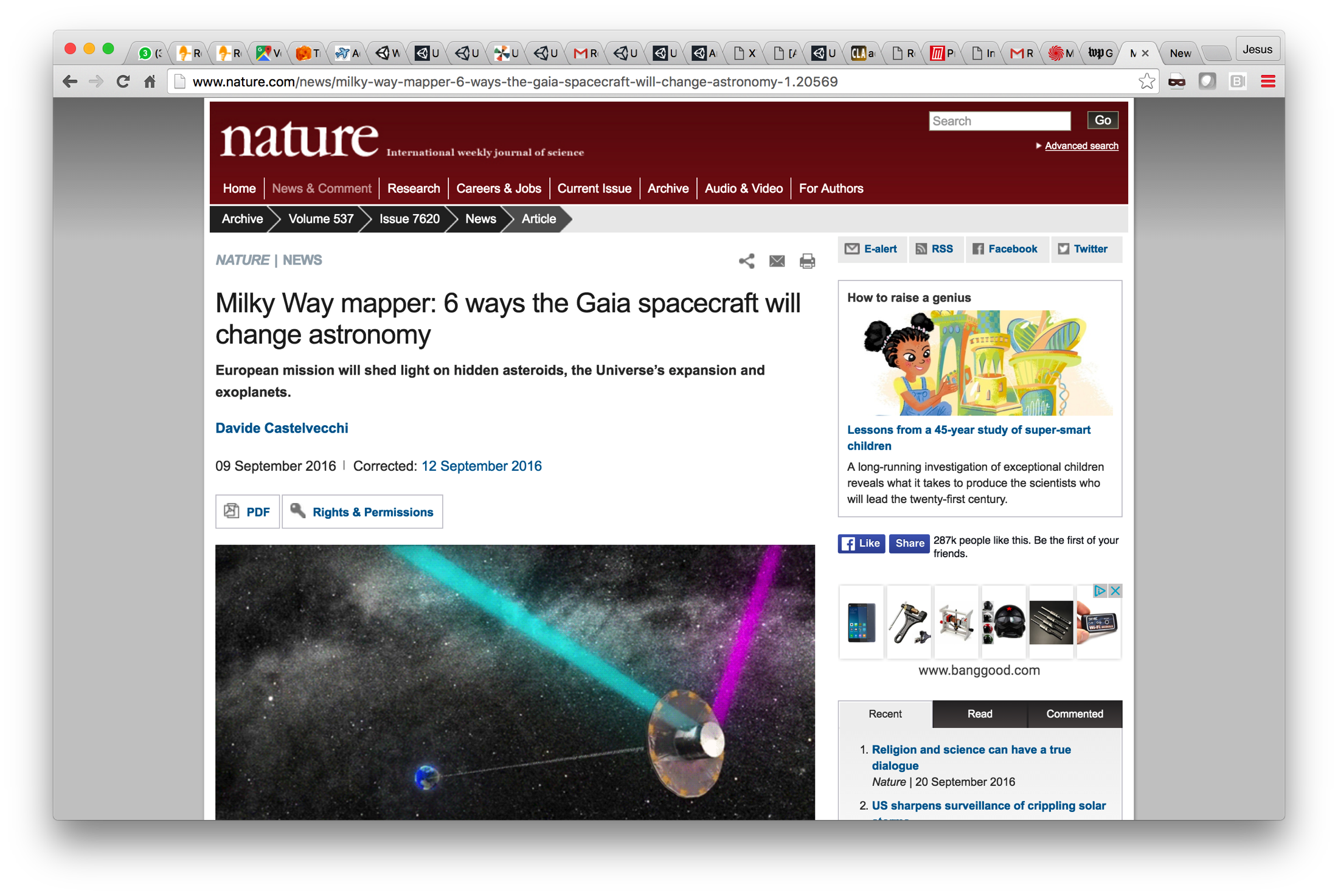 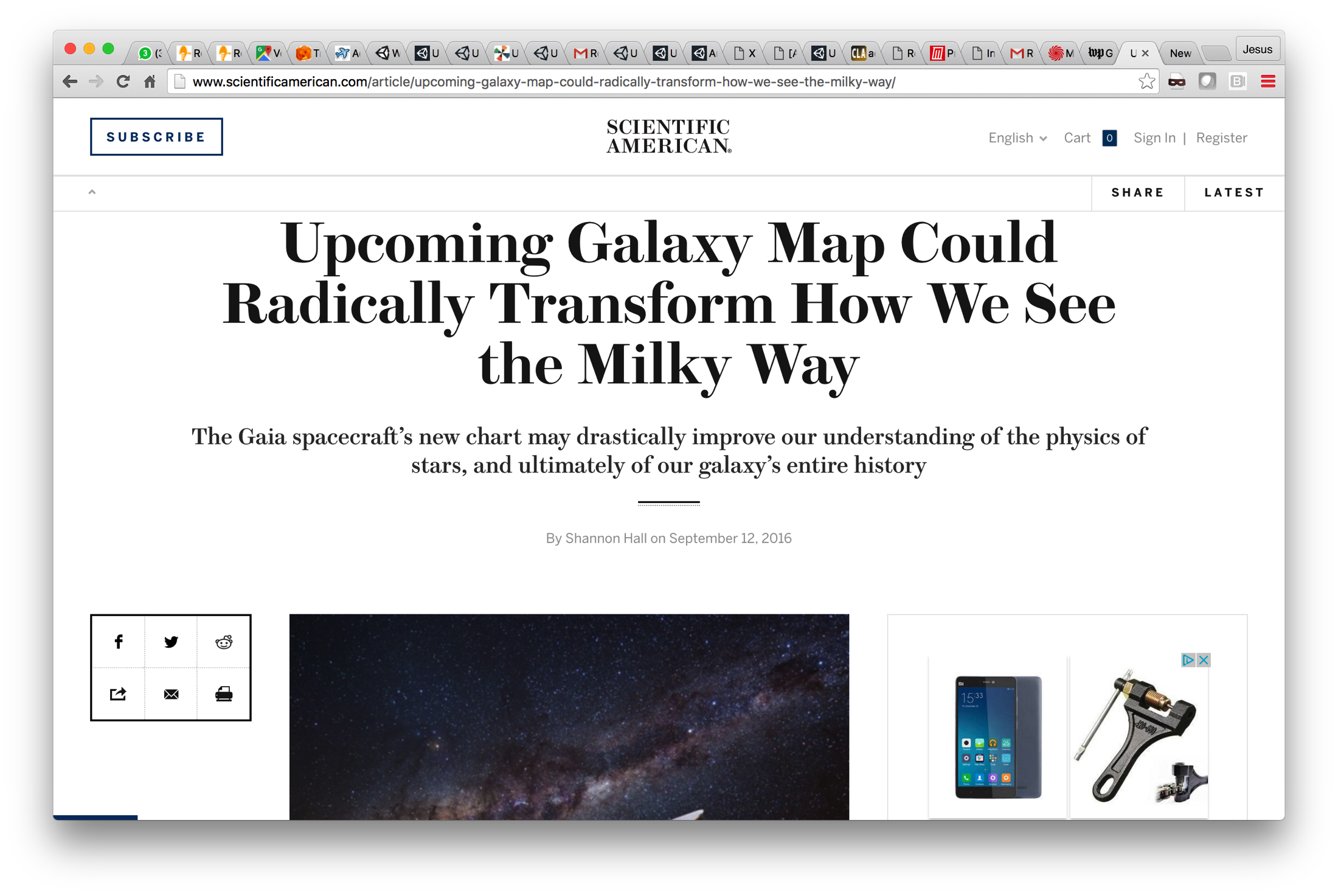 [Speaker Notes: Archives at ESAC: LPF, planck, herschel, iso, euclid, gaia, hst. Xmm, exosat. 
(All archives at ESAC except cheops hipparcos, iue, integral, cos-b (and JWST at minute)]
CDN (Content Delivery Network)
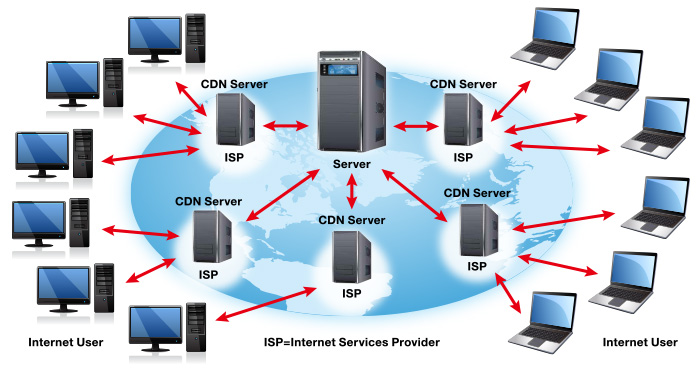 Some statistics after 1 week (20 Sept)
See 
Juan González
presentation 
(for details)
Demo
Conclusions
TAP protocol is a very good candidate to expose a huge catalogue like Gaia
Some changes are needed into the protocol to create an operational archive
Security, login, user schema, etc are requirements from the project
Preservation of data is a nice to have
Cloud computing and TAP synergy is the natural evolution